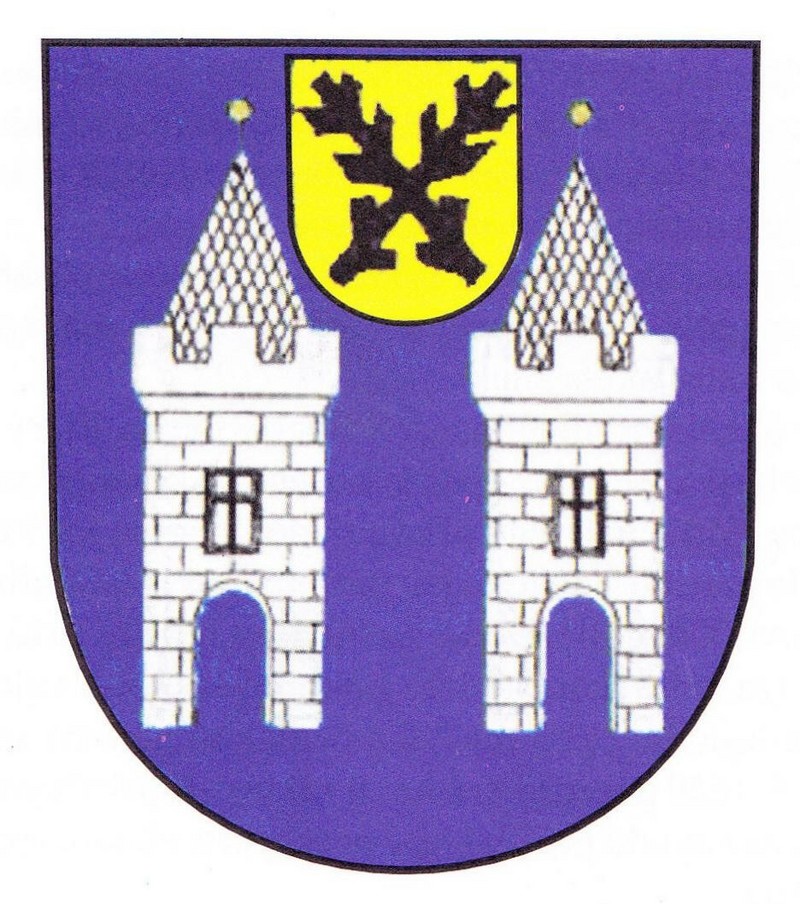 Zákupy
Where is it?
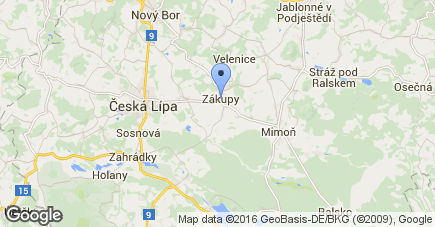 It is a little town near Česká Lípa.
There are 2854 citizens.
It is 32km2 big
What is there
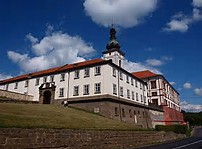 There is a beautiful castle.
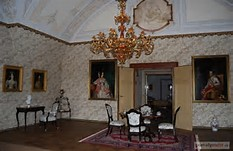 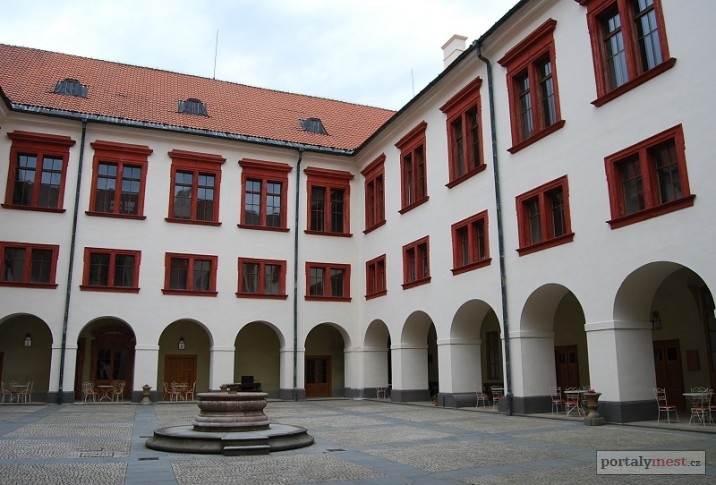 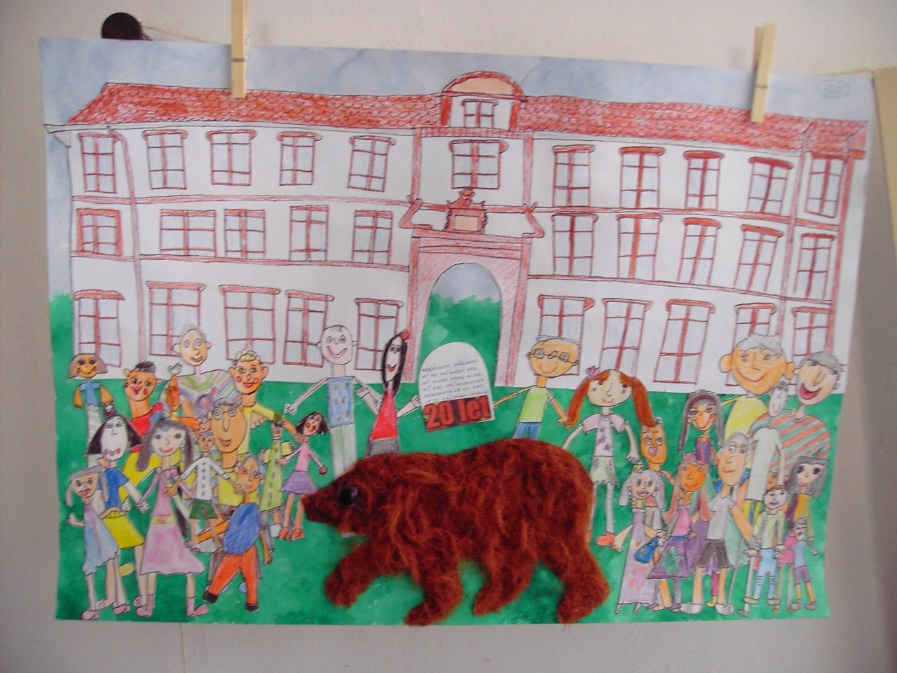 What is there
In the castle there are two bears
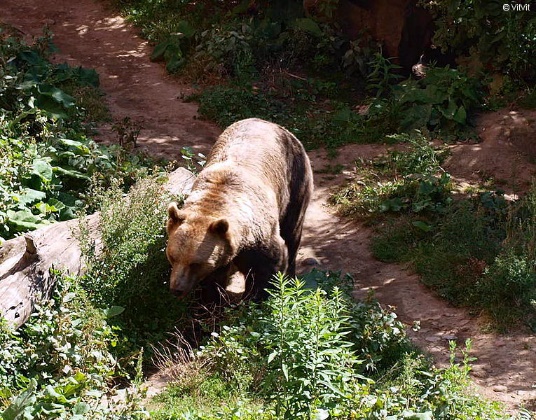 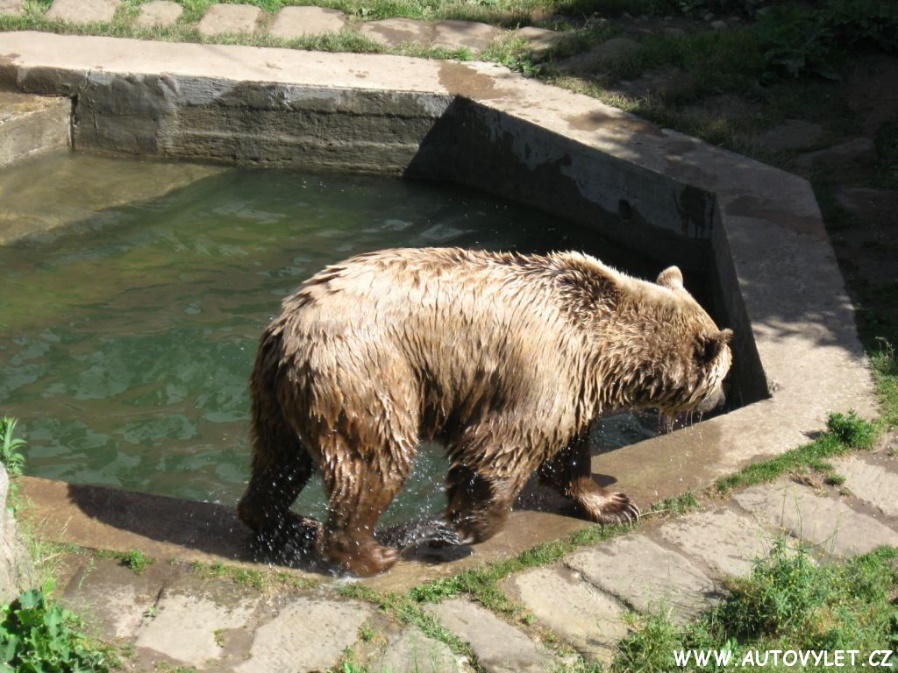 Why is it so important
Zákupy was often visited by emperors.The Caste was a private place of Ferdinand I. Good. In 1876 there was meeting between Franz Josef I. and Russian czar Alexander II.. And in 1900 there was mariage between Ferdinand d’Este and Mary Chotková.
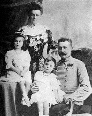